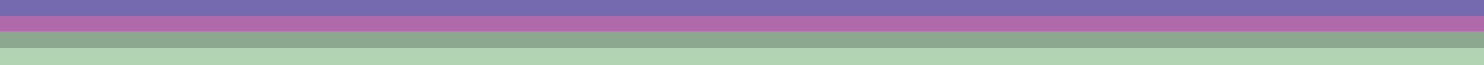 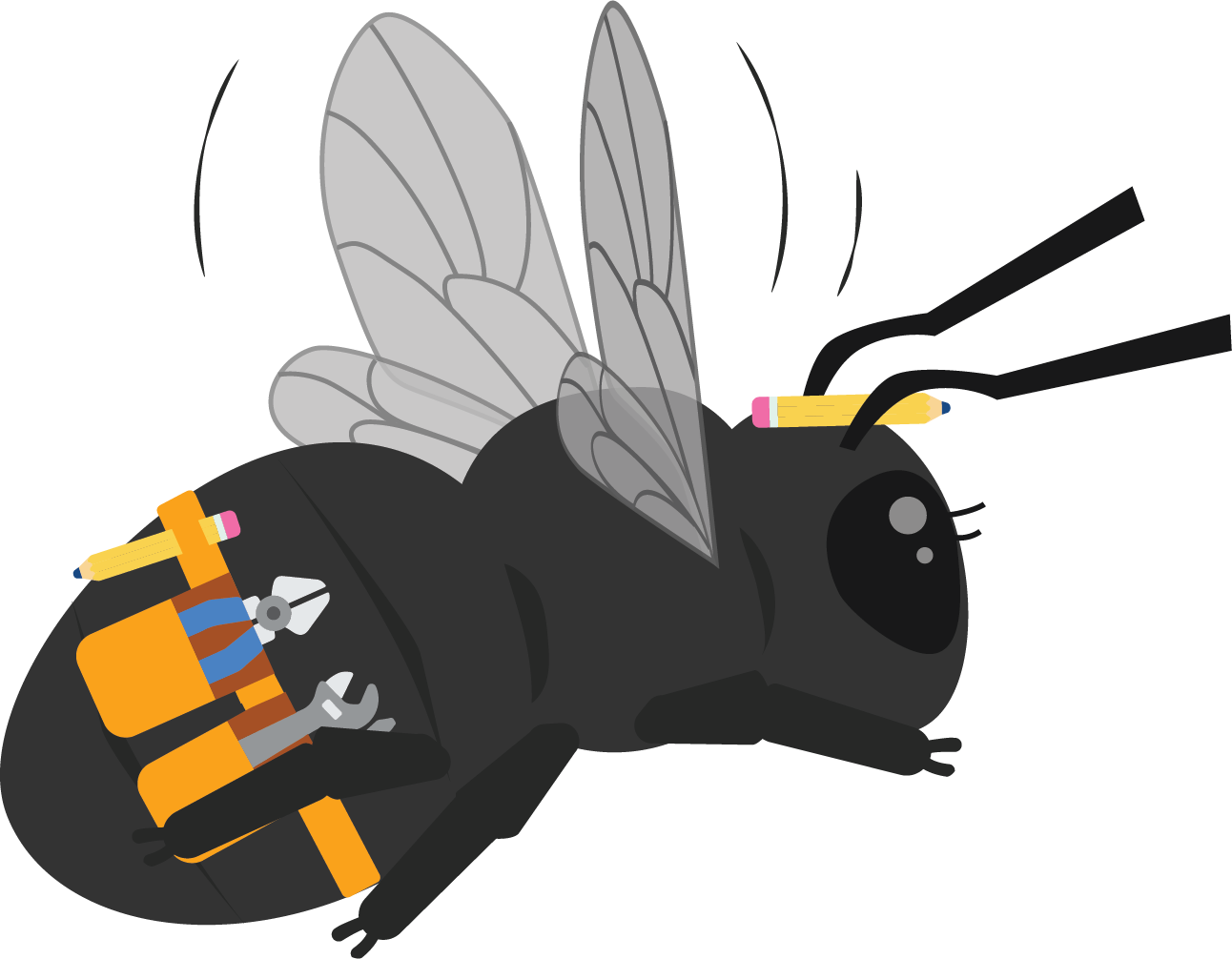 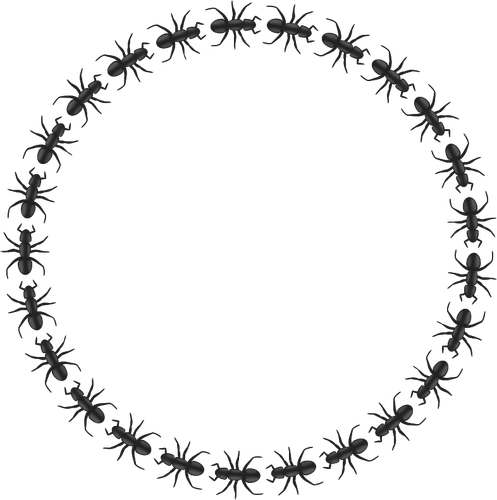 Albert
Ant-stein
Unit 2
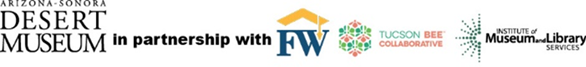 Do ants have parts?
Driving Question
[Speaker Notes: The driving question you pose to students in order to get them to investigate a problem.]
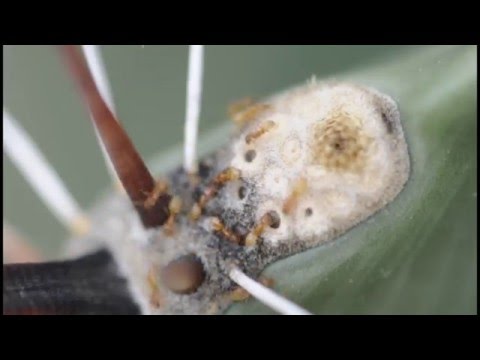 Phenomena
Let’s watch the video and revisit our wonder wall.
Did we answer any of our wonders?
Do we have any new wonders?
[Speaker Notes: Wonderwall - Show the ant video from the slide deck and ask students what they notice and what they wonder about. Revisit the Wonderwall.]
Engage
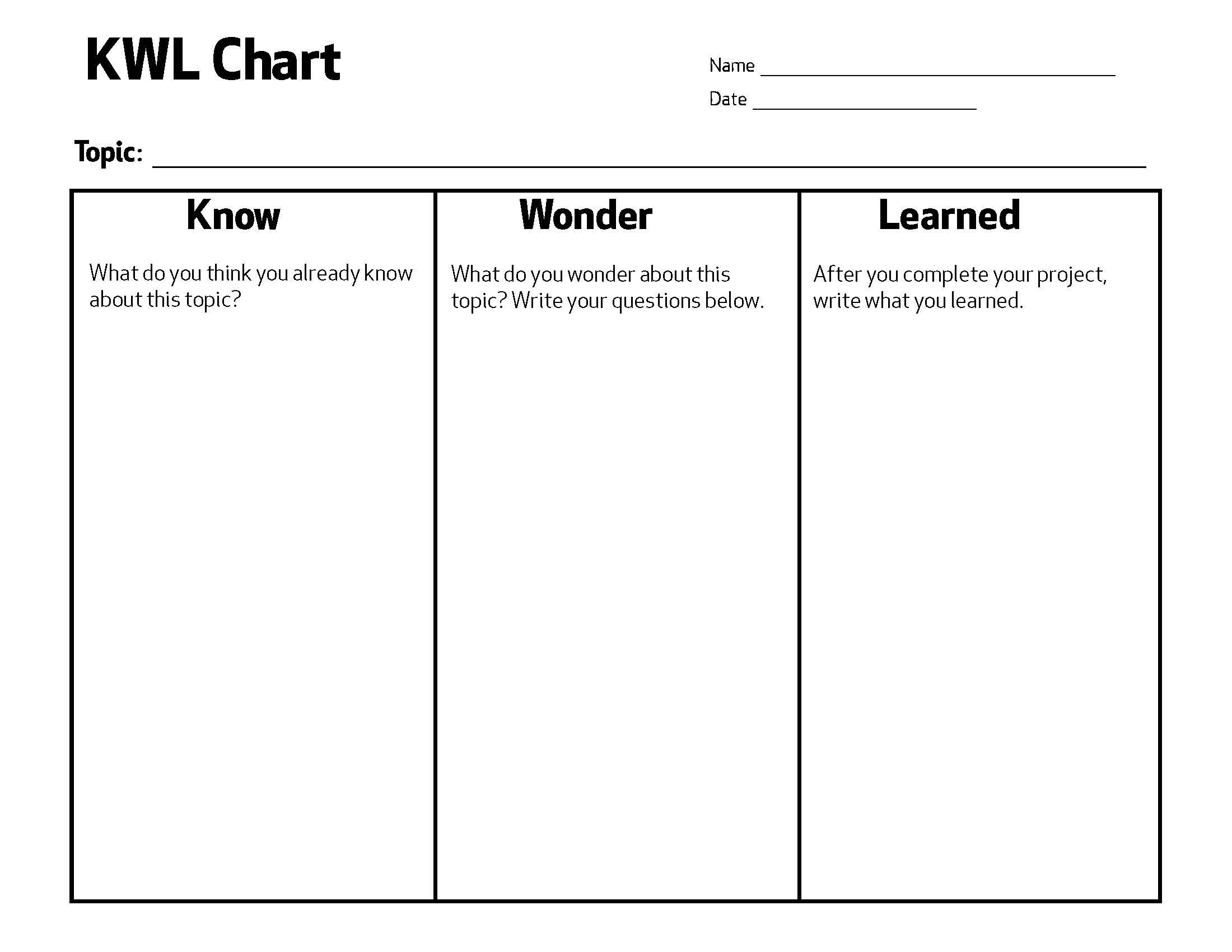 Today we are going to create a KWL chart for ants.
[Speaker Notes: On a piece of chart paper, create a KWL Chart..]
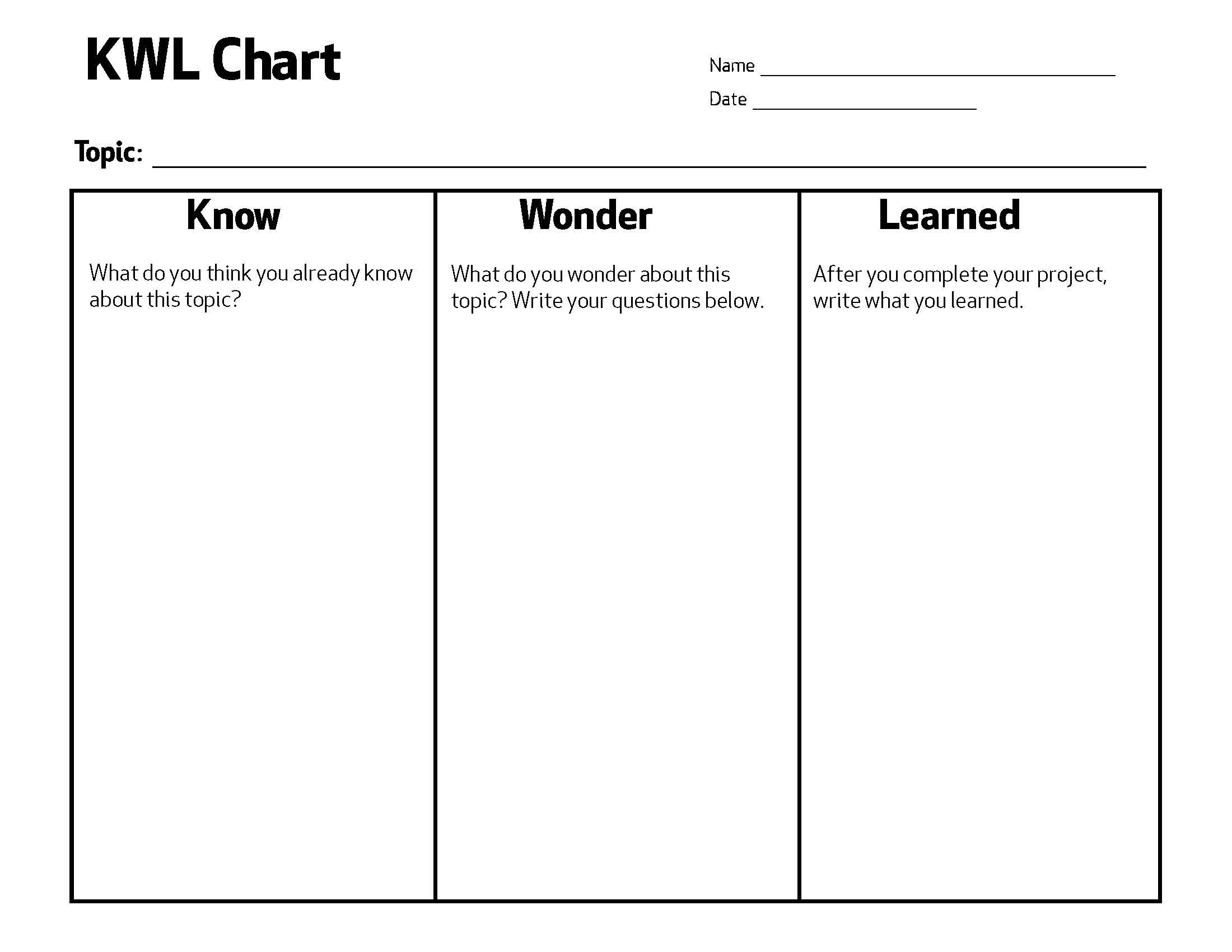 Engage
What do you know about ants?
[Speaker Notes: Ask students what do you know about ants. Record their answers.]
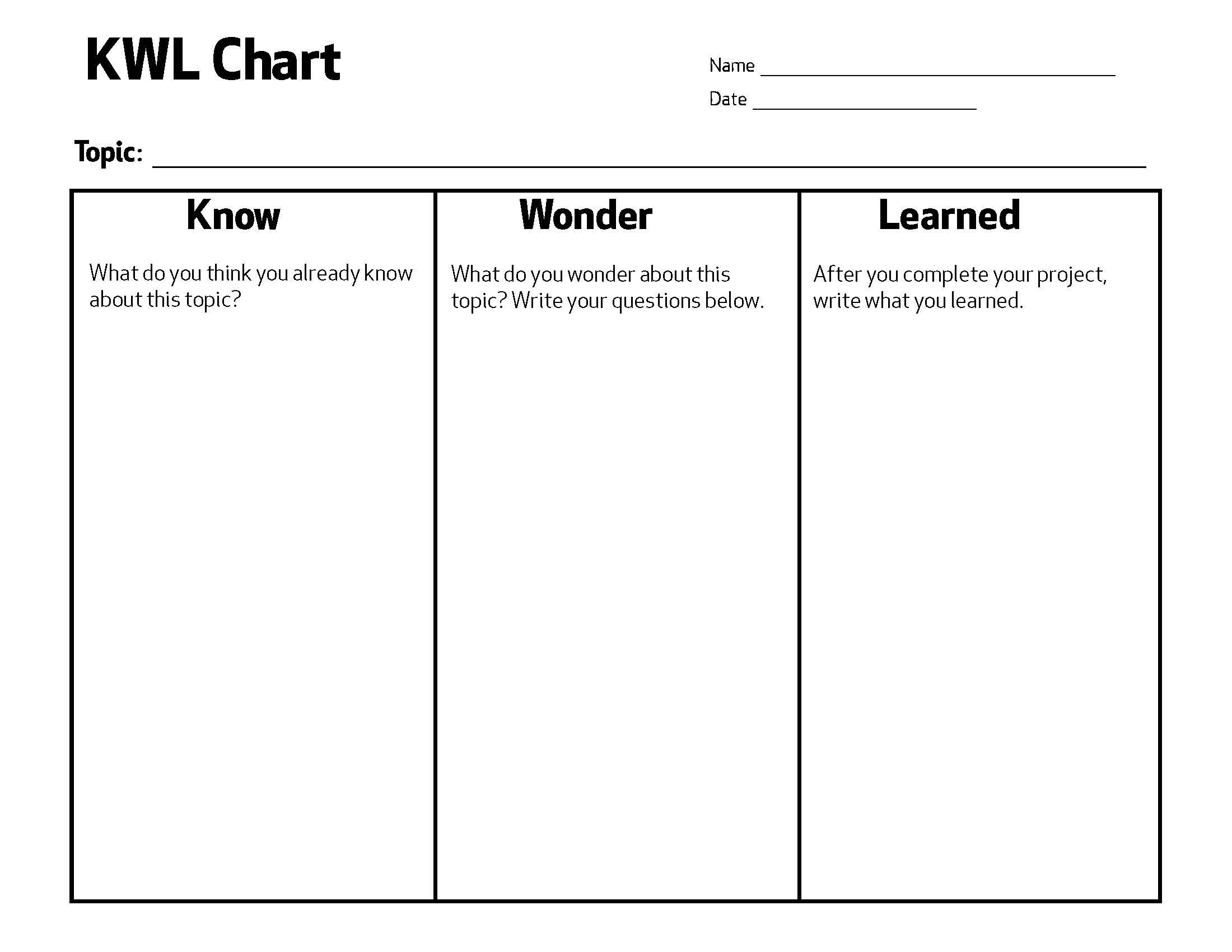 Engage
What do you wonder about ants?
[Speaker Notes: What do you want to wonder about ants? Record their answers.]
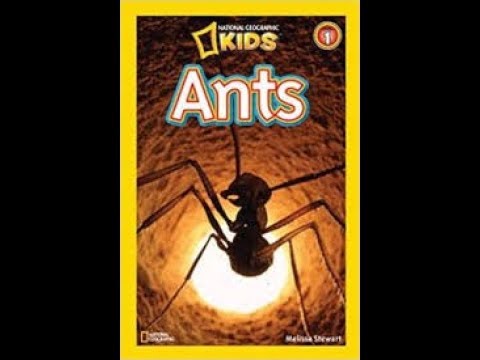 Explore
Listen to the story.
What did you learn about ants?
[Speaker Notes: Read (or watch) “Ants by Melissa Stewart.” After reading, the teacher will lead a discussion about the three body parts.]
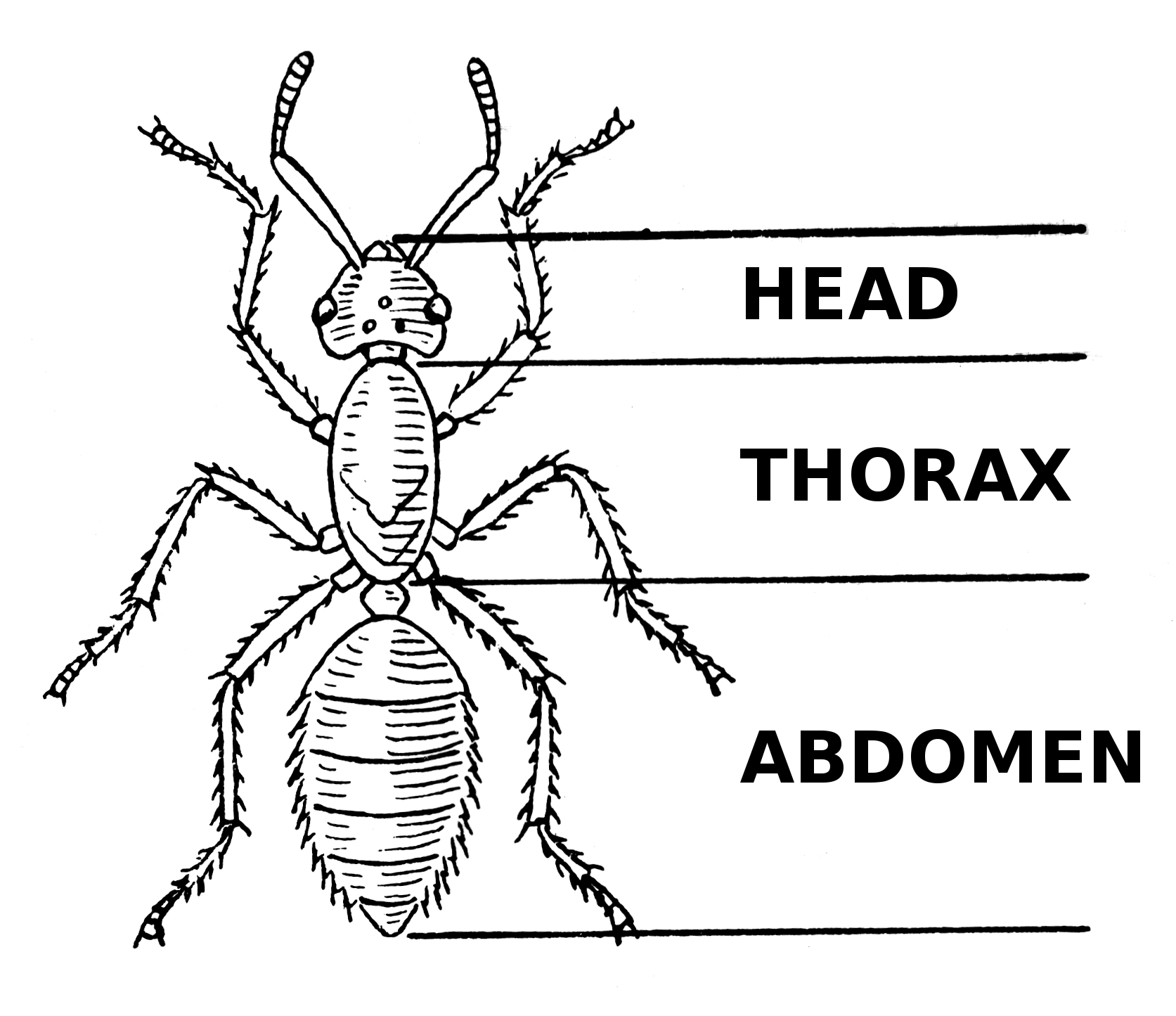 Explore
What is the function of an ant’s head?
[Speaker Notes: Ask the students: What is the function of an ant’s head?]
Explore
The head of an ant helps it to touch, smell and taste.
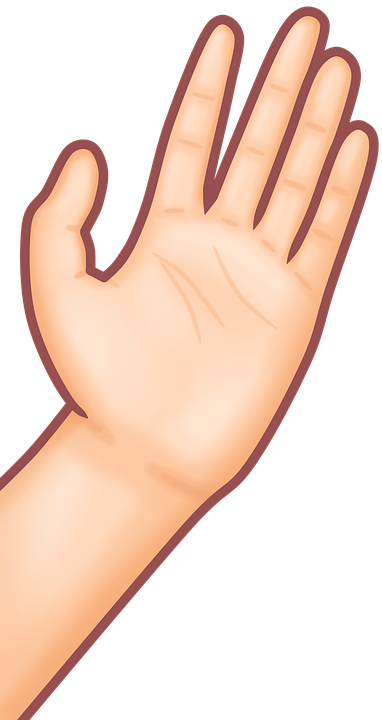 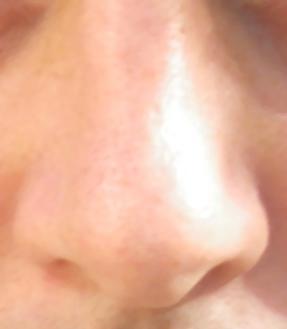 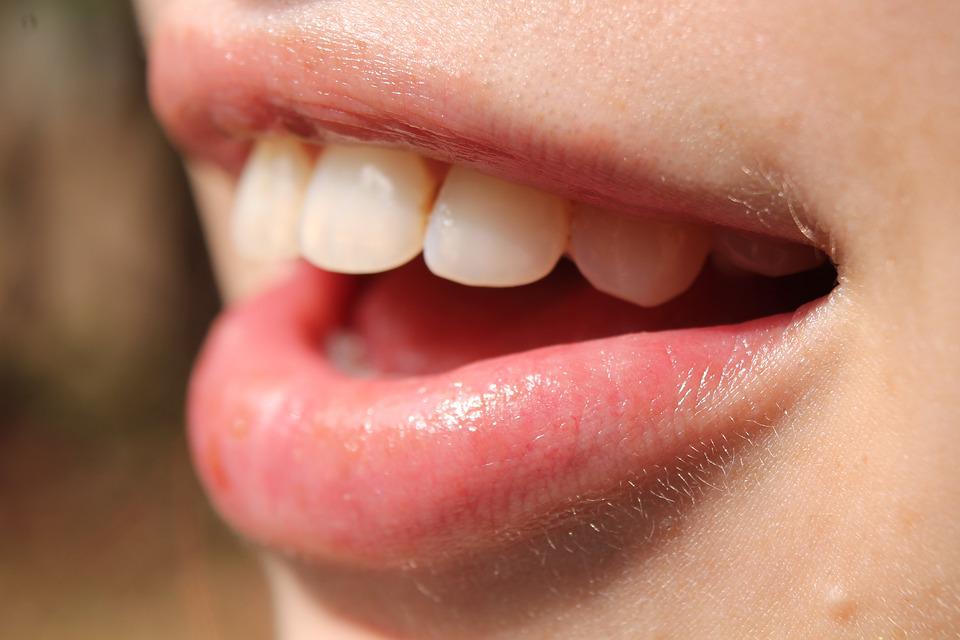 [Speaker Notes: Explain to the students the function of an ants head.]
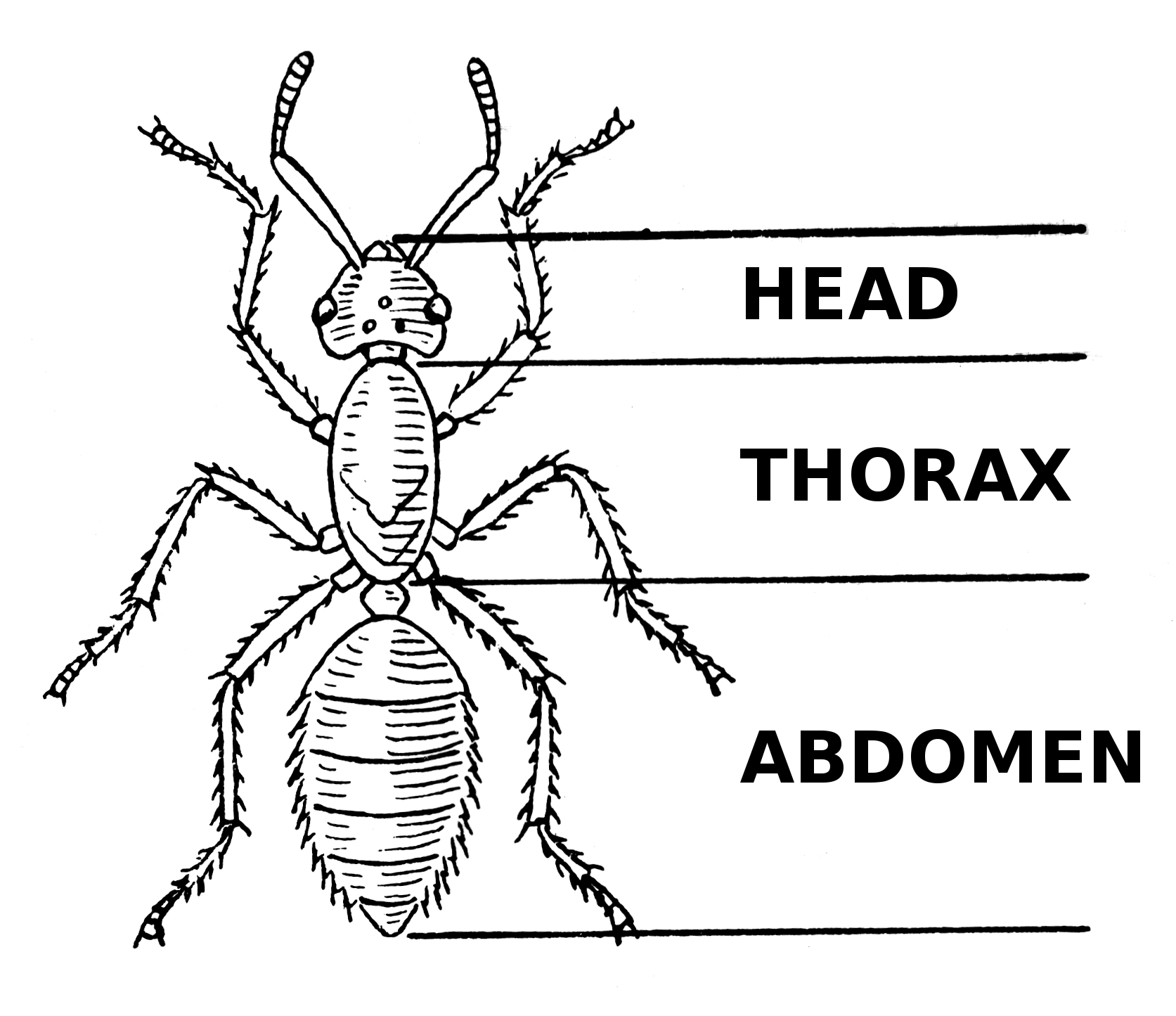 Explore
What is the function of an ant’s thorax?
[Speaker Notes: Ask the students: What is the function of an ant’s thorax?]
Explore
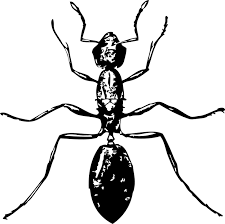 The thorax is the part of the body where the legs are attached.
[Speaker Notes: Explain to the students the function of an ants thorax.]
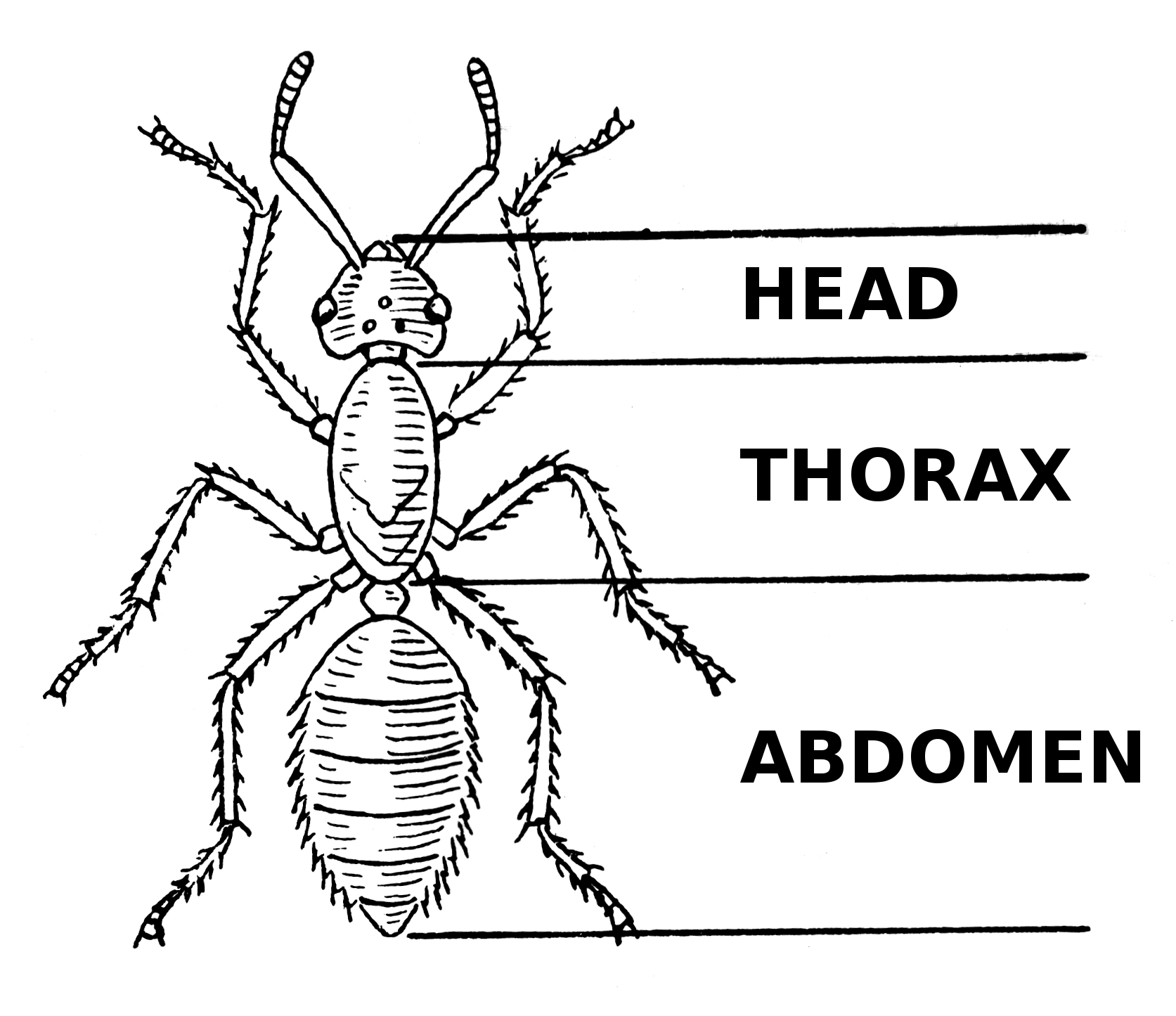 Explore
What is the function of an ant’s abdomen?
[Speaker Notes: Ask the students: What is the function of an ant’s abdomen?]
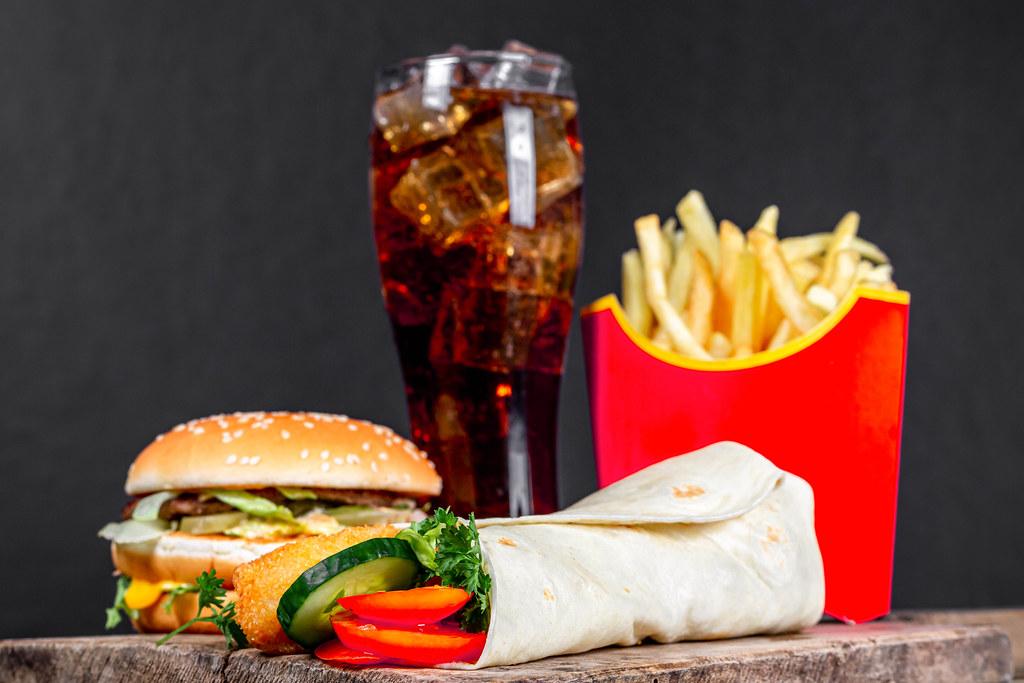 Explore
The abdomen is where the food goes to give its body energy.
[Speaker Notes: Explain to the students the function of an ants abdomen.]
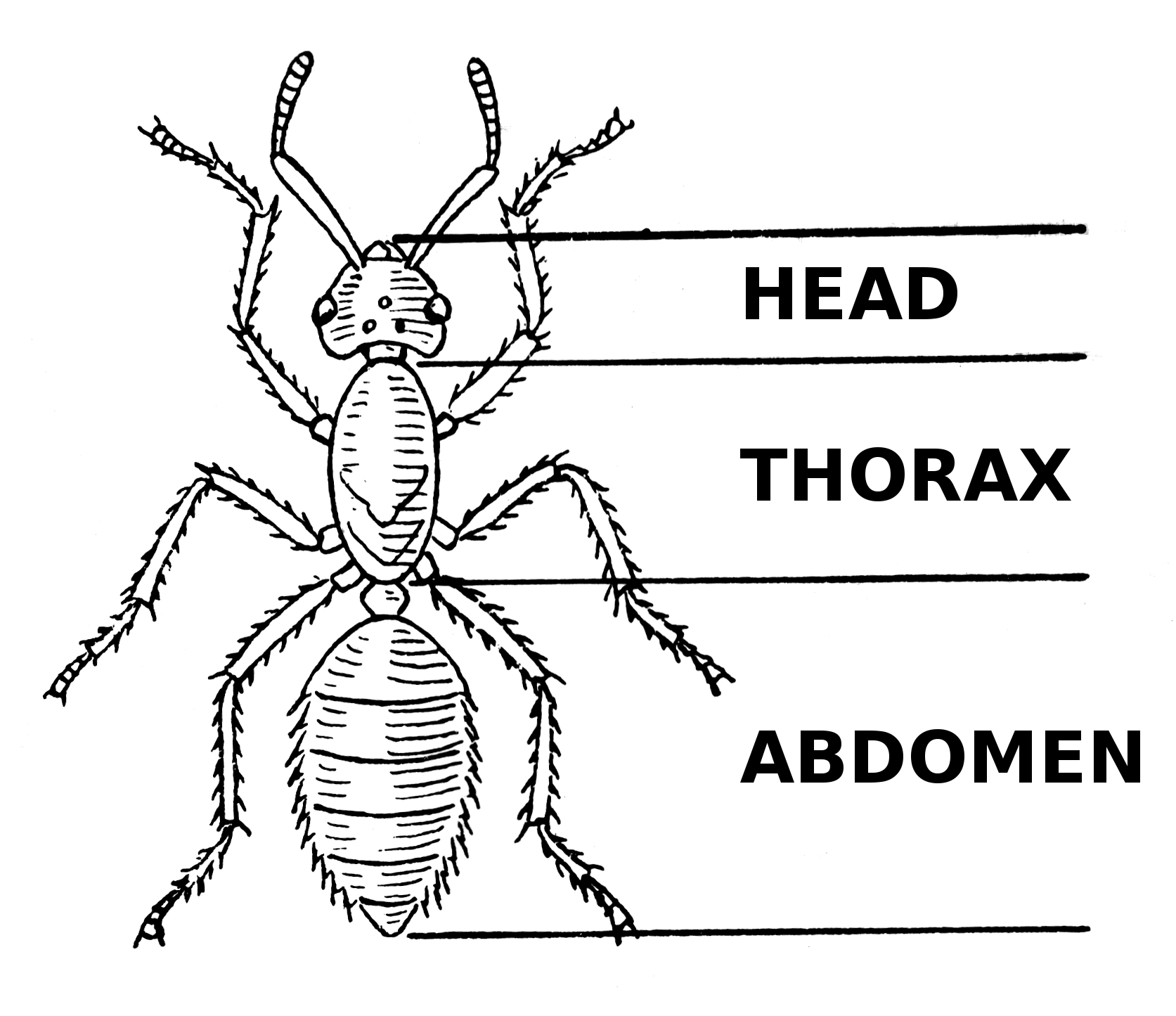 Explore
What is the function of an ant’s antennae?
[Speaker Notes: Ask the students: What is the function of an ant’s antennae?]
Explore
The antennae help ants taste, smell and communicate.
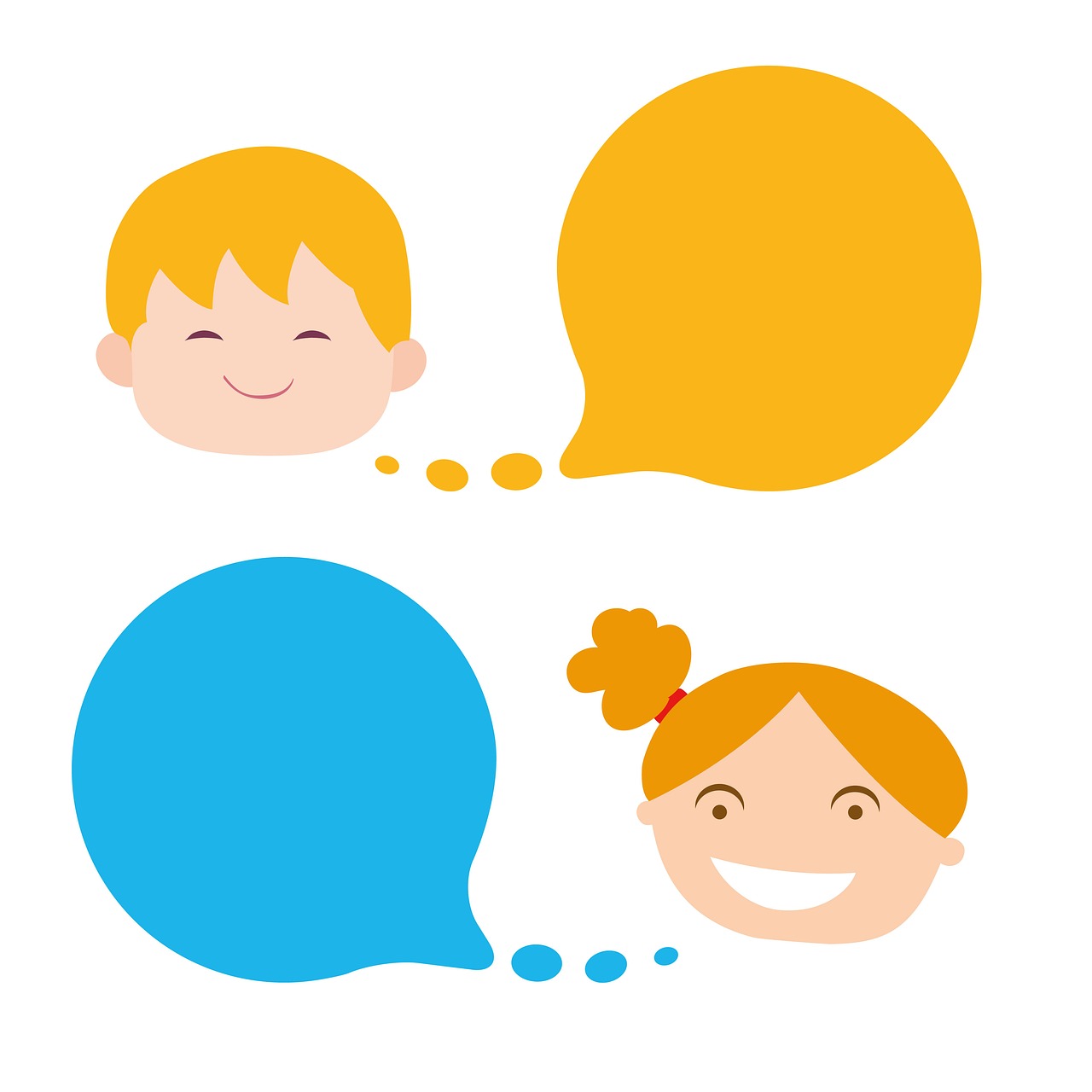 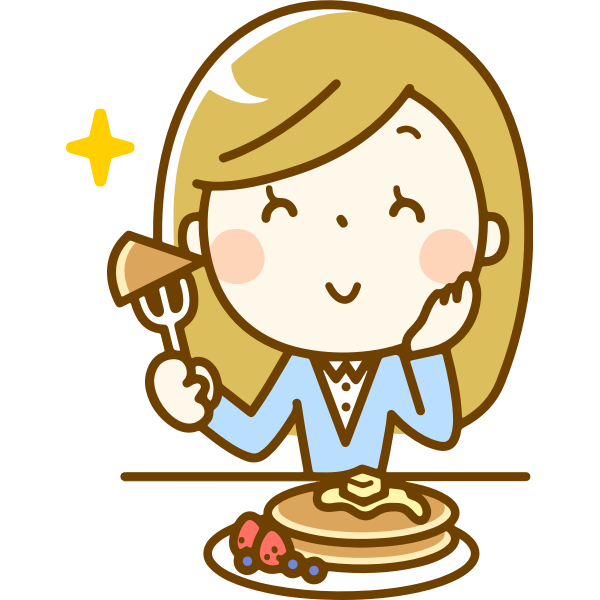 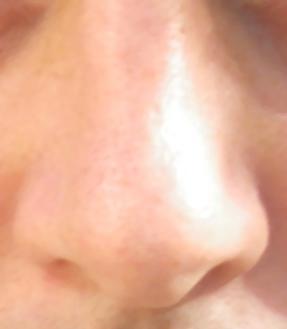 [Speaker Notes: Explain to the students the function of an ants antennas.]
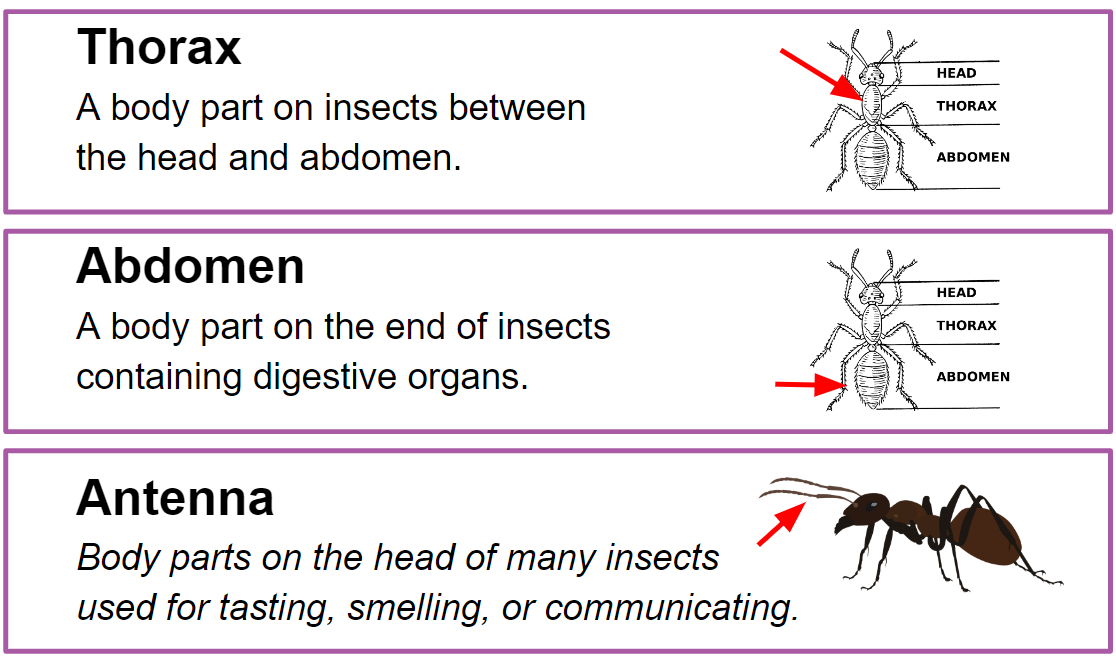 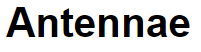 [Speaker Notes: Say the word. Have the students repeat the work
Explain the definition
Give an example]
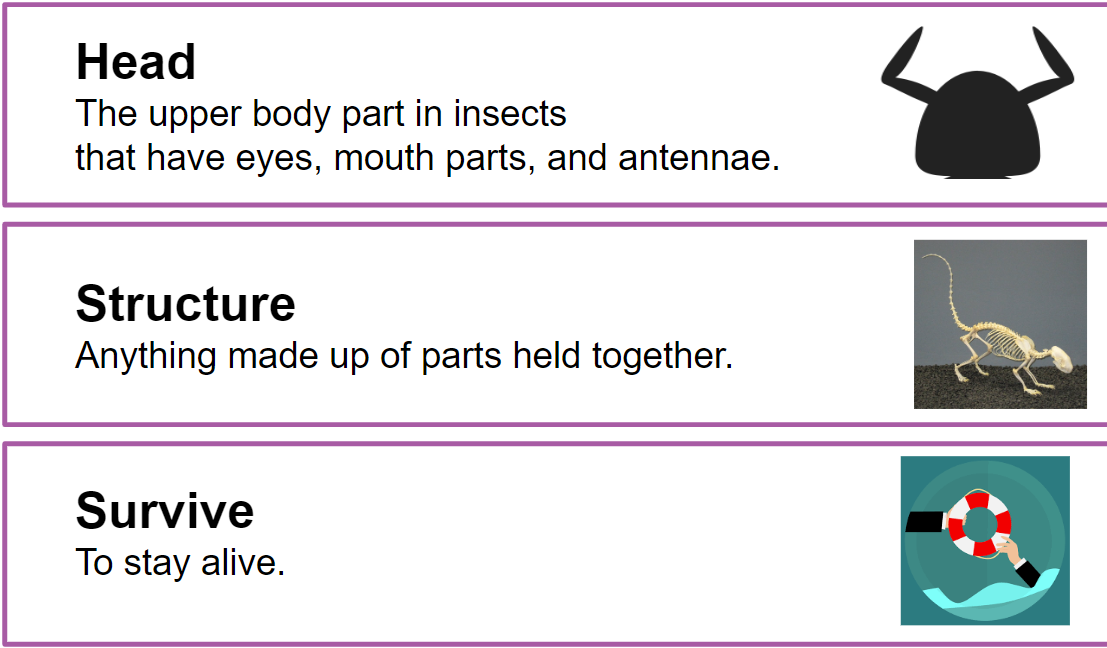 [Speaker Notes: Say the word. Have the students repeat the work
Explain the definition
Give an example]
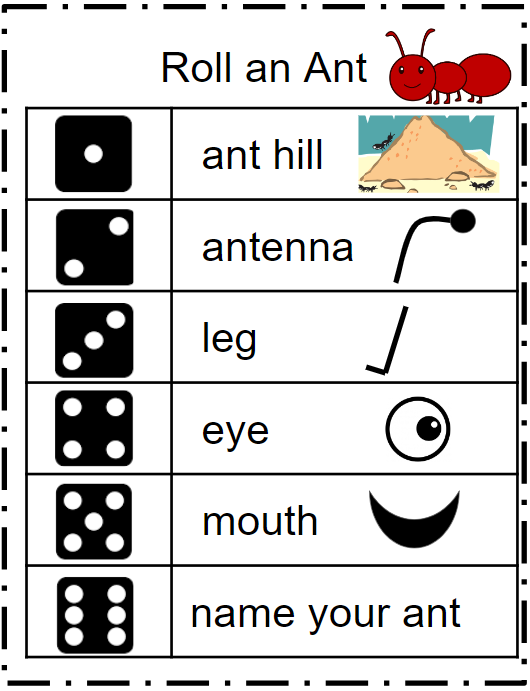 Explore
Students will take turns rolling the dice in a small group or with a partner. Students will draw what body part they have rolled.
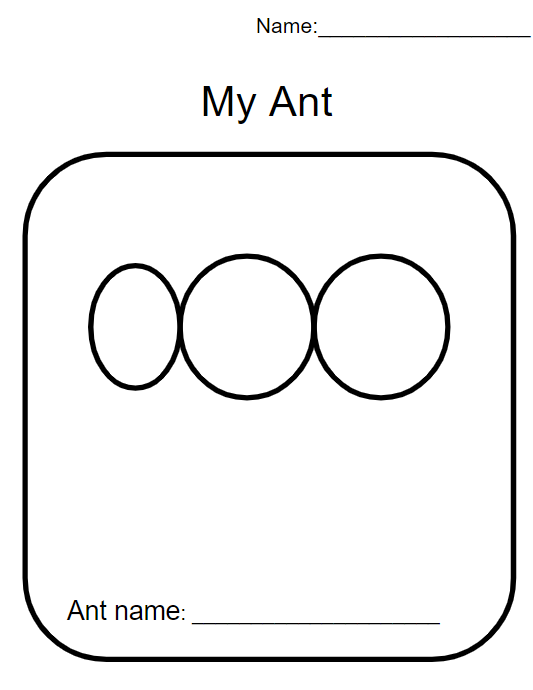 [Speaker Notes: You will need dice, a pencil, and crayons or colored pencils.]
Explain
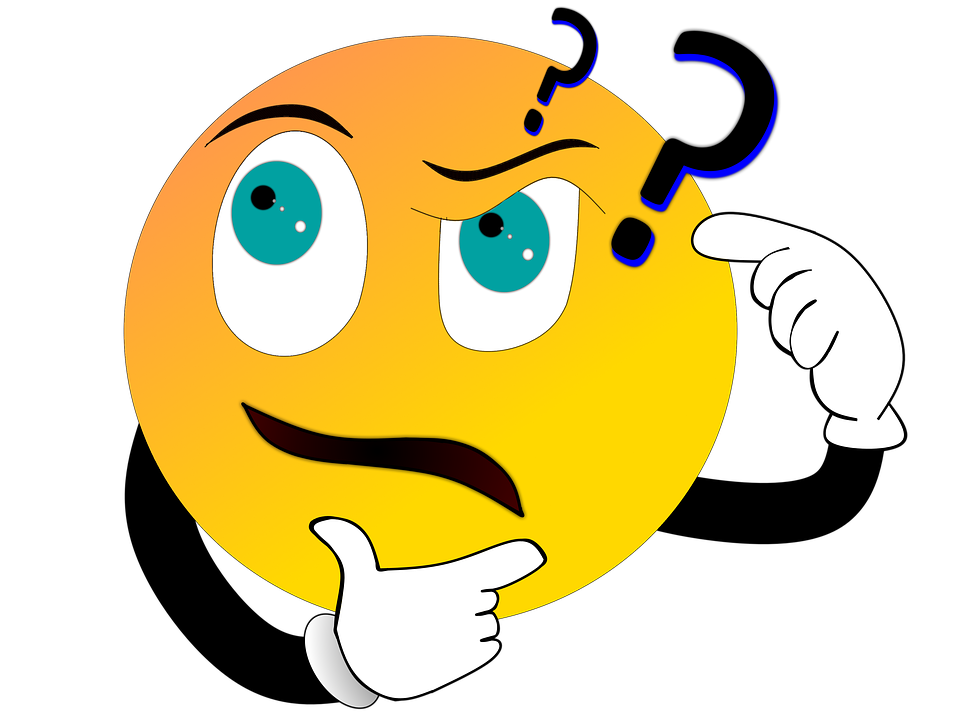 How does the ant use its body part to survive?
[Speaker Notes: Call on three students to share their drawings and explain one body part function. How does the ant use this body part to survive? 

Randomly c]
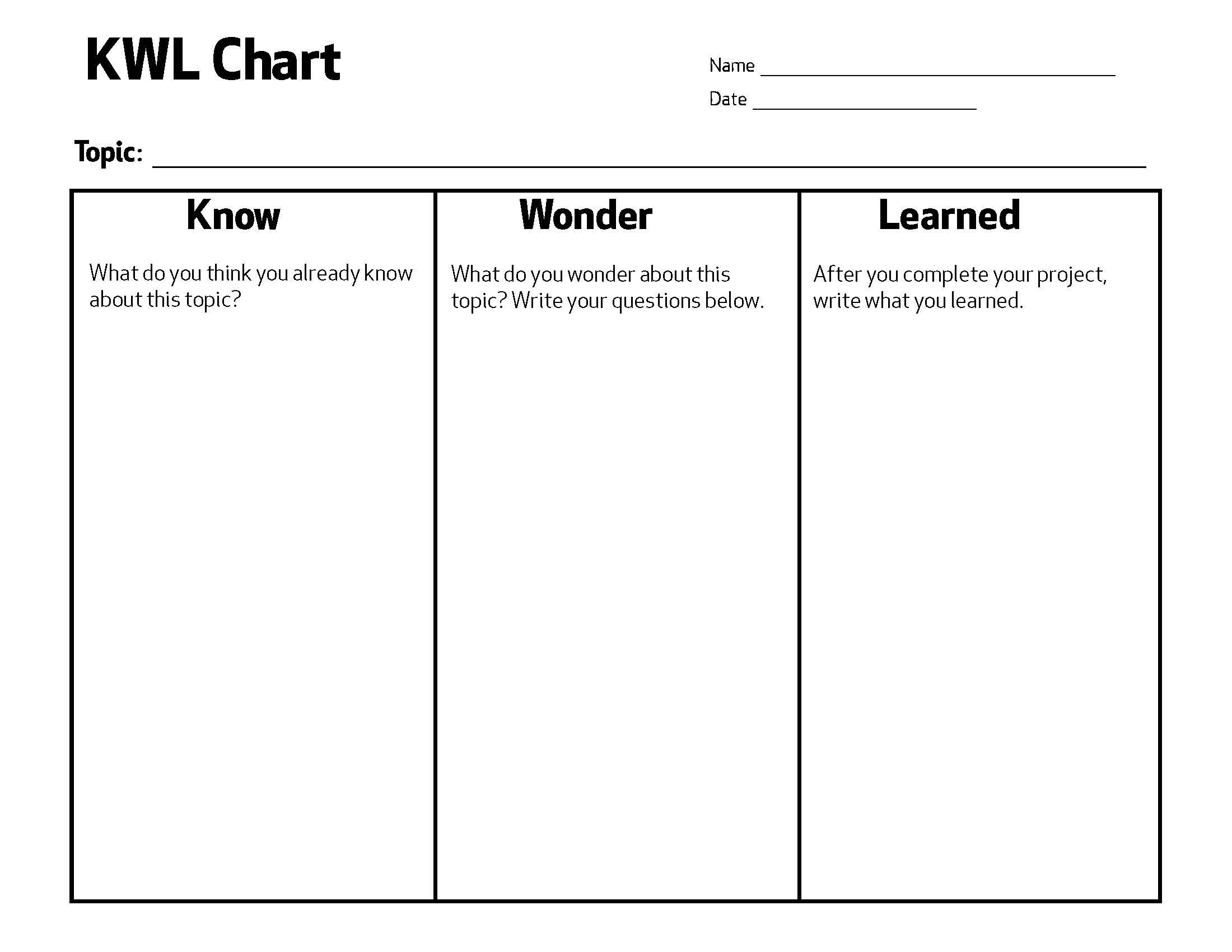 Explain
Let's record our learnings.
What new learning do you have?
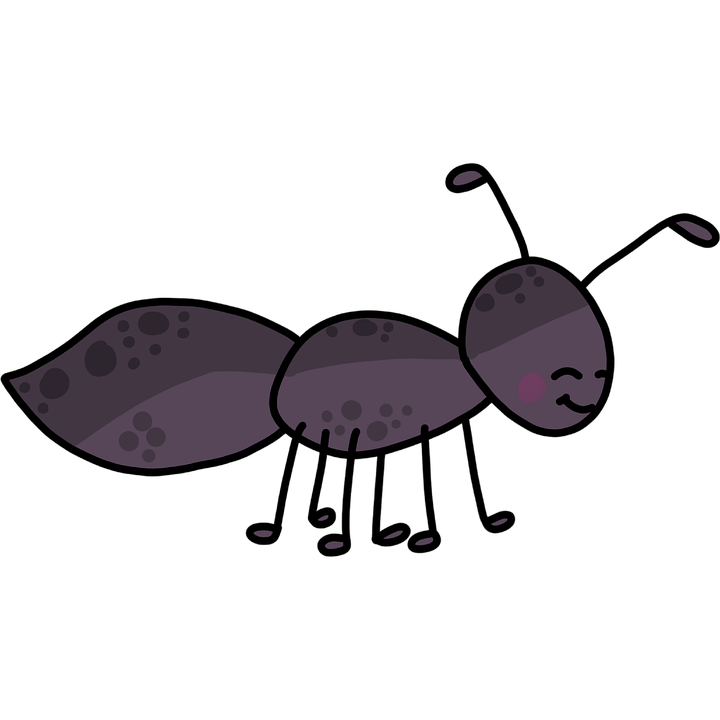 [Speaker Notes: Revisit the KWL chart to list their learning.]
Elaborate
Think of a structure that humans have that helps them to survive.
 
Let's make a list:
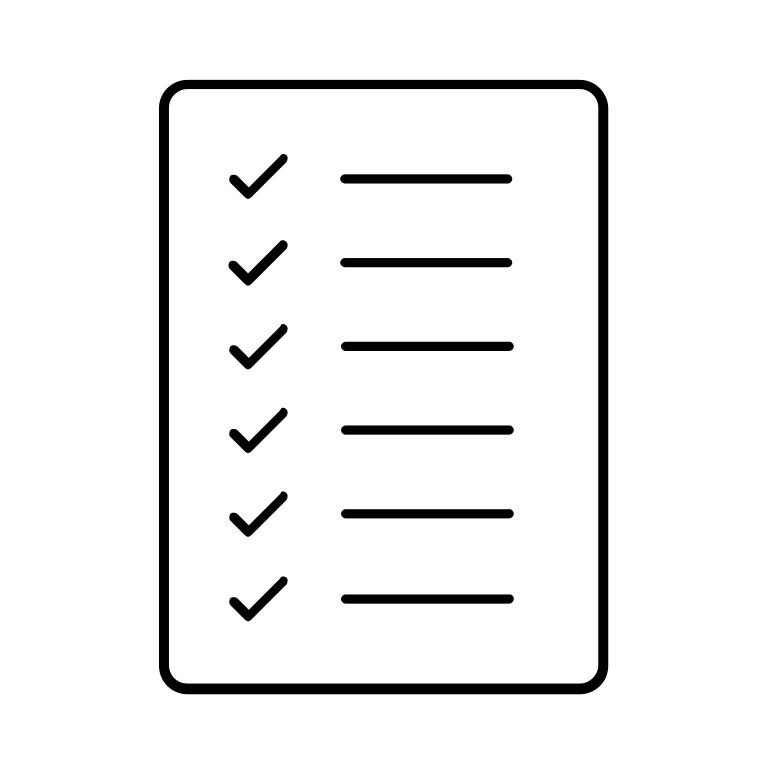 [Speaker Notes: Ask students to think of a human structure that helps them survive. Create a list on the board. Students will expand their knowledge that humans have the same three body parts and how these parts help us survive. Students will create a flip book.]
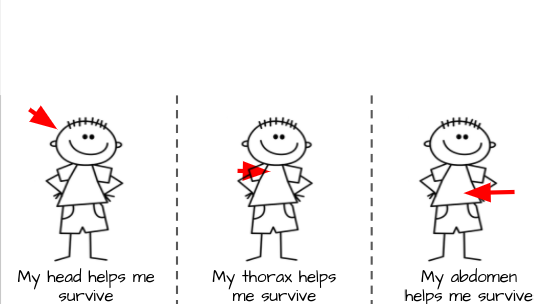 Elaborate
Look at the pictures and think, how do these body parts help me survive? Cut and glue the pictures that show how these body parts help you survive.
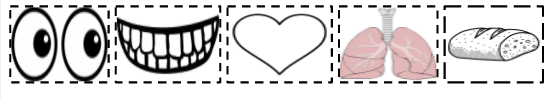 Evaluate
Plan a model:
Look at all the various materials, think
What materials can I use to make my three body parts?
What materials can I use to make your antennas?
What other body parts does my ant need?
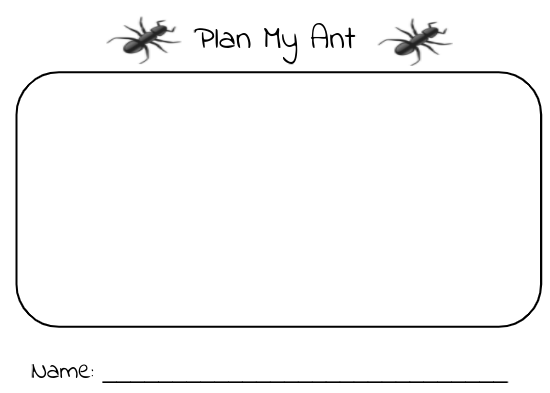 Evaluate
Draw your model
[Speaker Notes: Students will first plan out how they will construct their ant using the student handout: Plan My Ant. Show the students examples of materials for students to choose from: play-doh, empty toilet paper rolls, pipe cleaners, coffee filters, pompoms, beads, buttons, etc. Seeing the materials will allow students to plan accordingly.]
Evaluate
Create the model that you have drawn using the different materials.
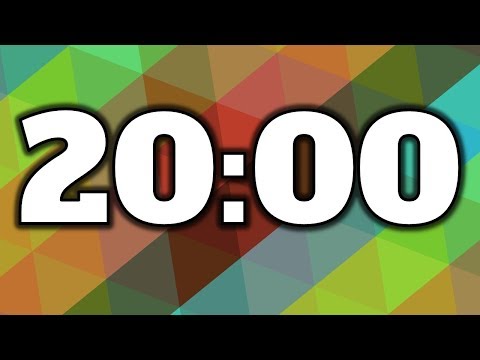 [Speaker Notes: Examples of materials for students to choose from: play-doh, empty toilet paper rolls, pipe cleaners, coffee filters, pompoms, beads, buttons, etc.
You can set items up and allow students to choose from a wide range of materials or teacher can pick items for students.]
Evaluate
Time to share
Please share with a partner: How you made your ant and how each part
helps it survive.
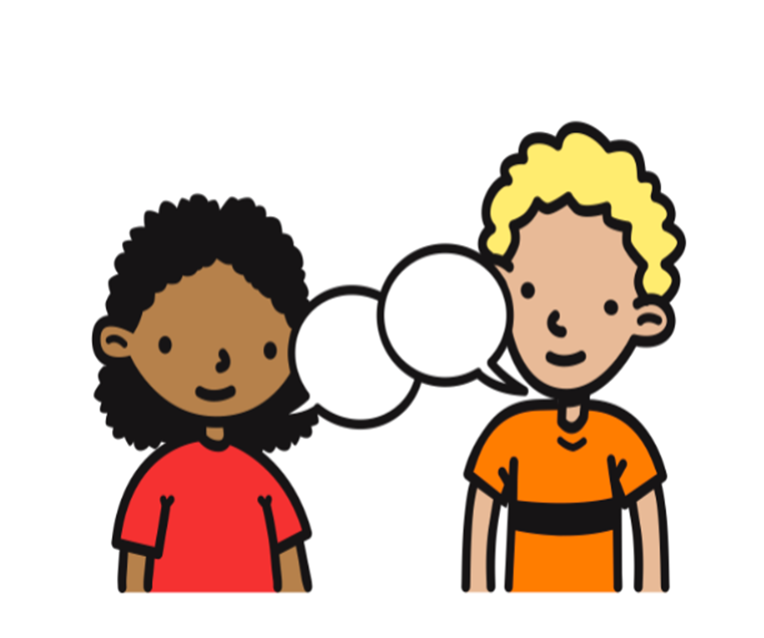 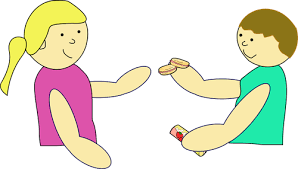 [Speaker Notes: Students will share with a partner how they constructed their ant and how each part helps it survive. Teacher will call on students to share with whole class.]